Растительныймир
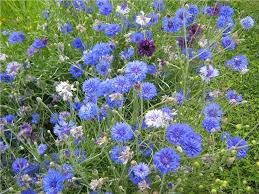 ЦВЕТЫ
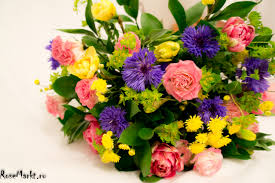 Ромашки
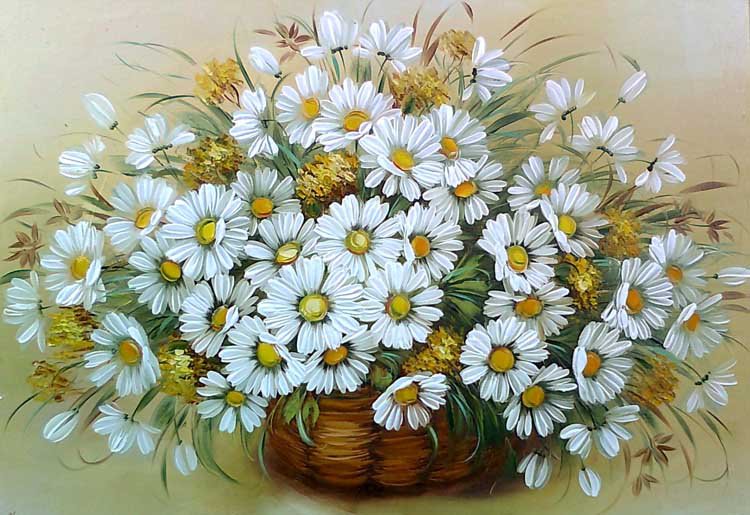 Розы
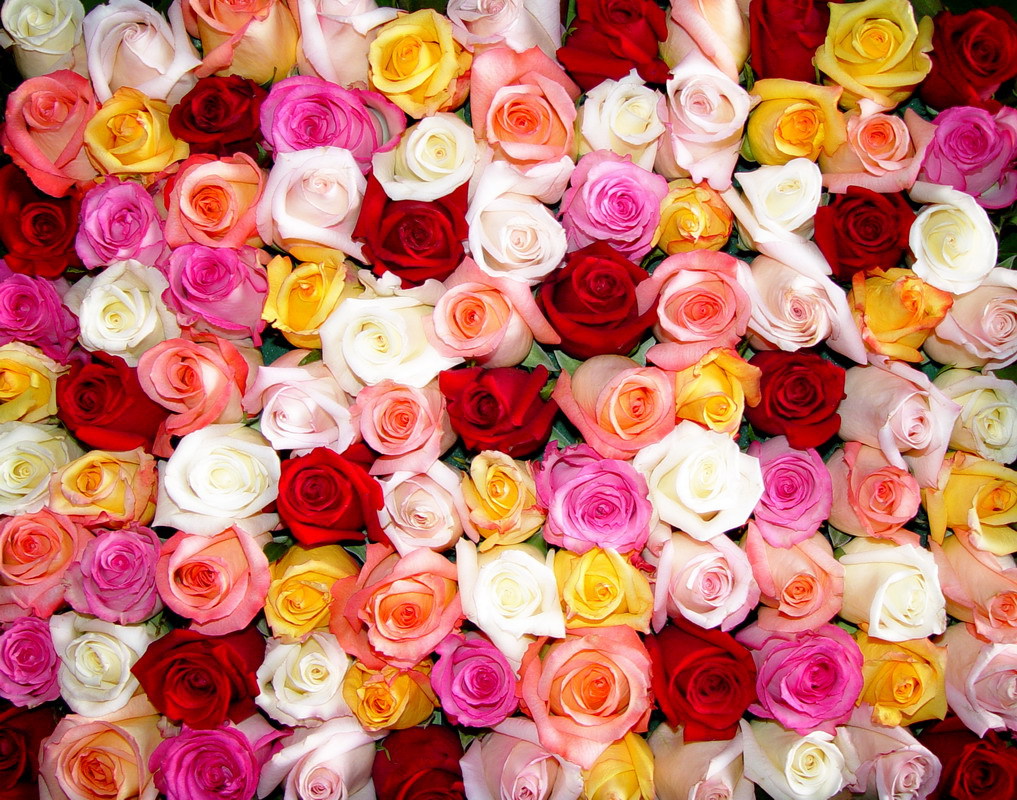 Тюльпаны
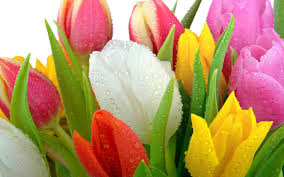 Ландыш
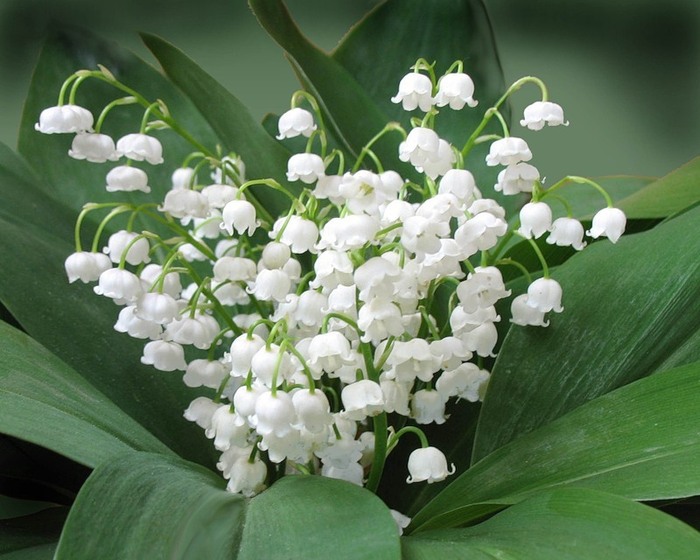 Одуванчик
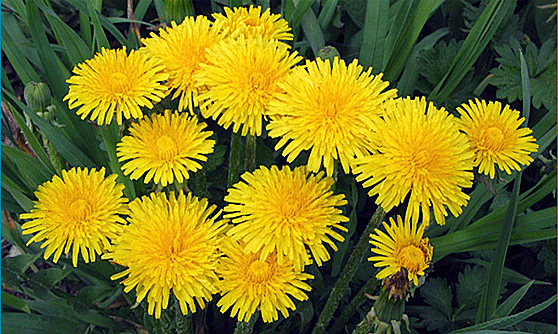 Мак
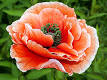 Мимоза
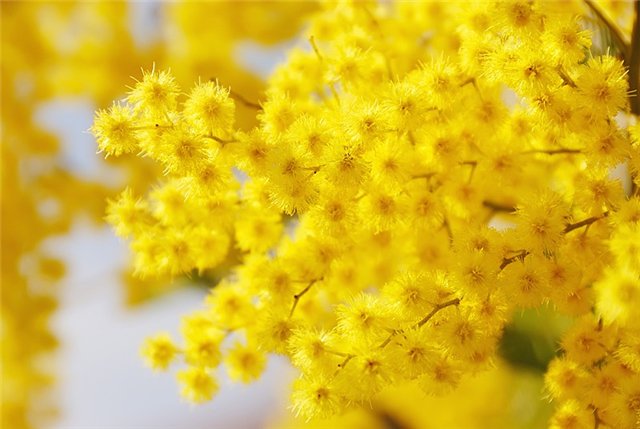 Деревья
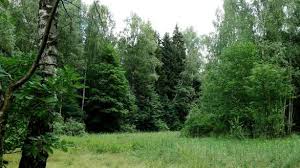 Берёза
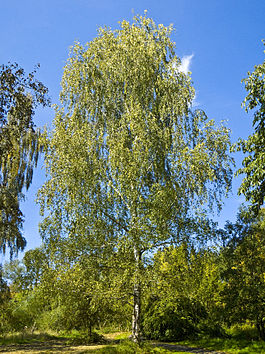 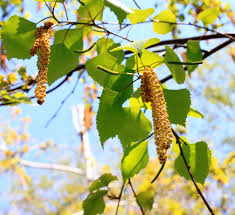 Тополь
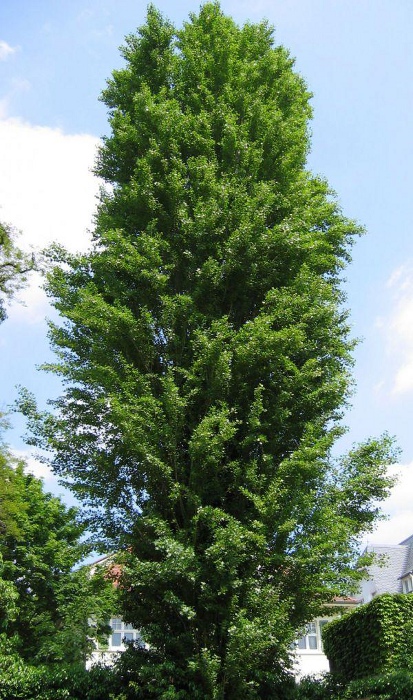 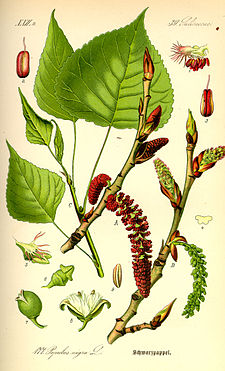 Ёлка
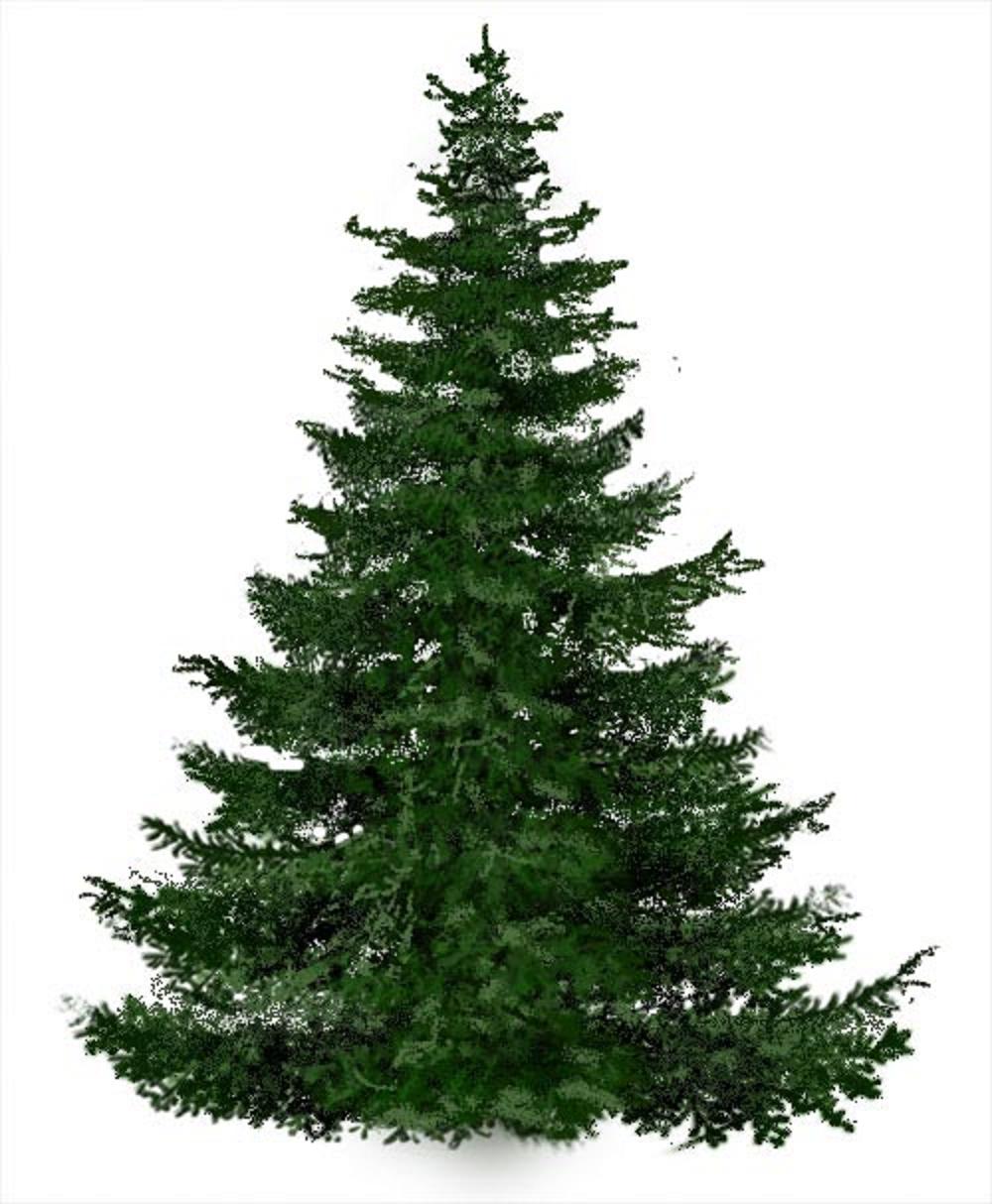 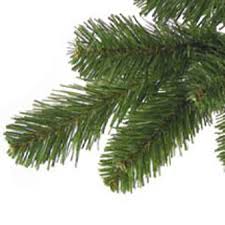 Сосна
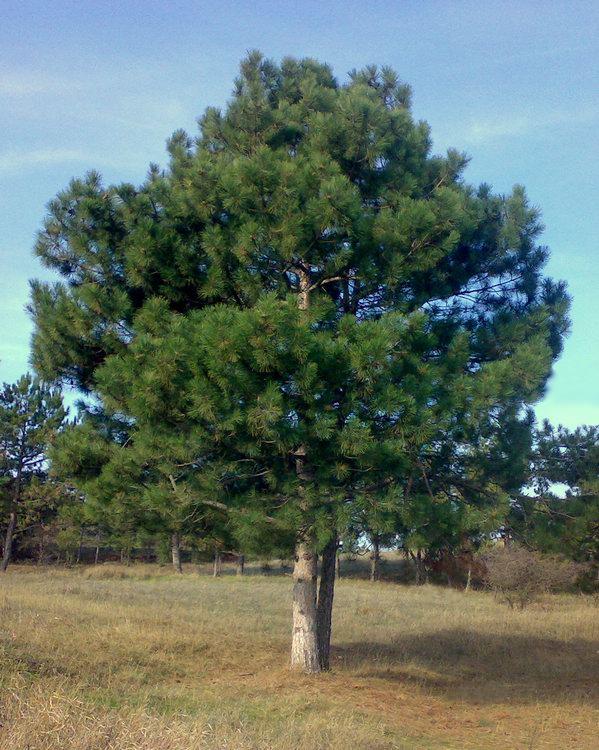 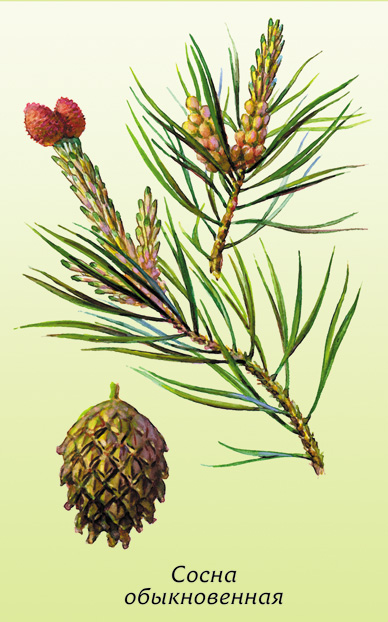 Клён
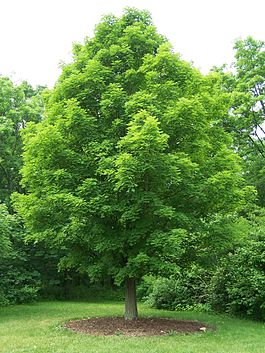 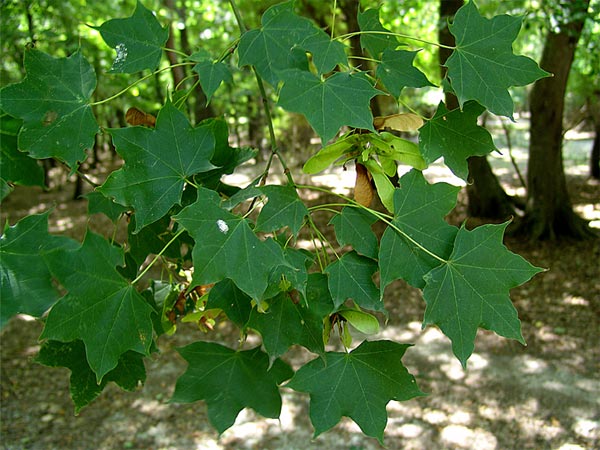 Дуб
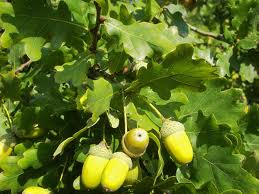 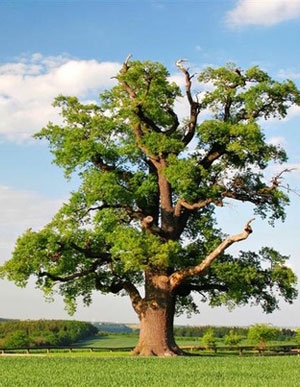